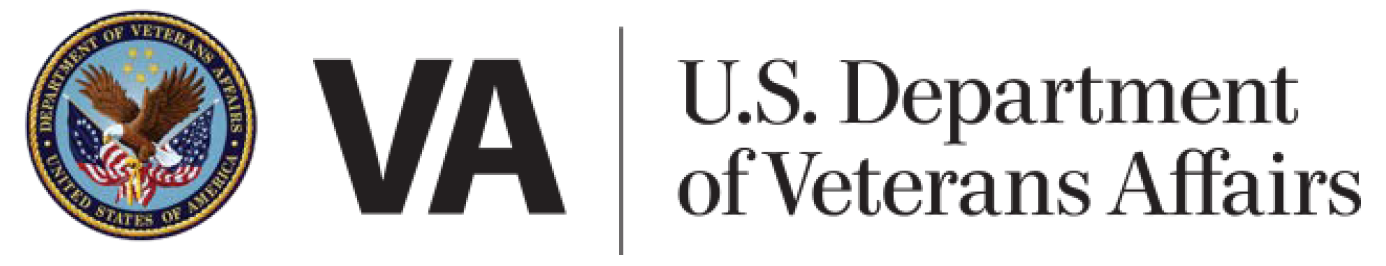 DaVINCI: 
Theater Medical Data Store (TMDS) andDesignated Provider (USFHP) Data
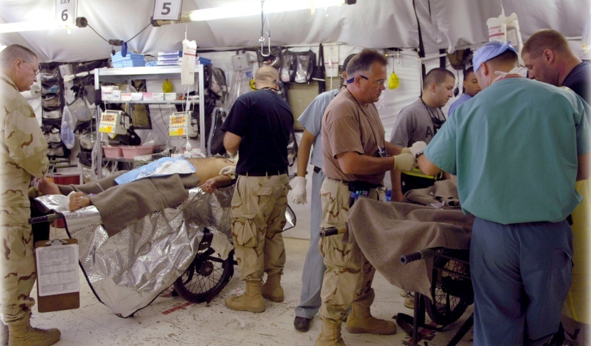 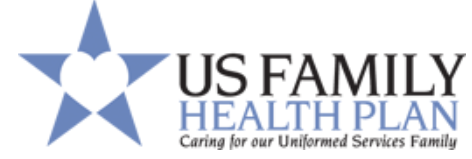 Objectives
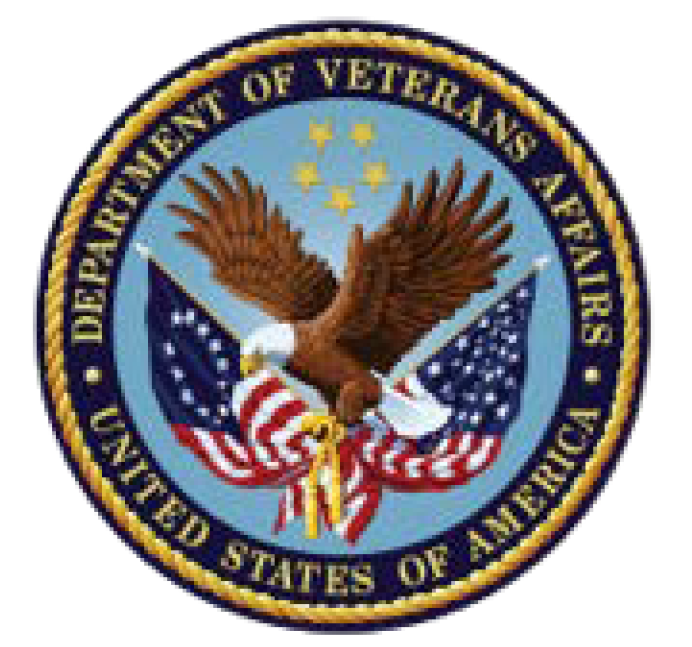 Describe the Designated Provider table characteristics
Describe the TMDS table characteristics
Highlight important fields and consider how this data can be used in analyses
2
What’s in the Designated Provider Table
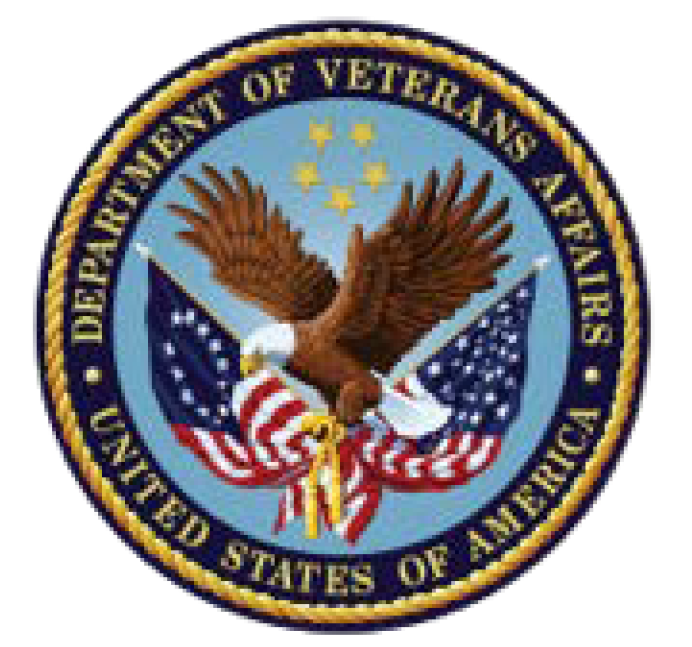 Designated Provider Claims:
Claims associated with the Designated Provider Program 
Content:   Medical and Pharmacy Claims; Person Identifiers, Types of Care, Diagnosis, Payment Amounts, Dates, etc.
Potential Uses:   To study the Designated Provider program.  To complete the health history of beneficiaries enrolled in DP
Refresh Frequency:  Monthly in MDR; Quarterly in DaVINCI 
Comment: These patients do not use MTFs or purchased care (ACV=Desig Prov)
3
Designated Provider (USFHP) locations
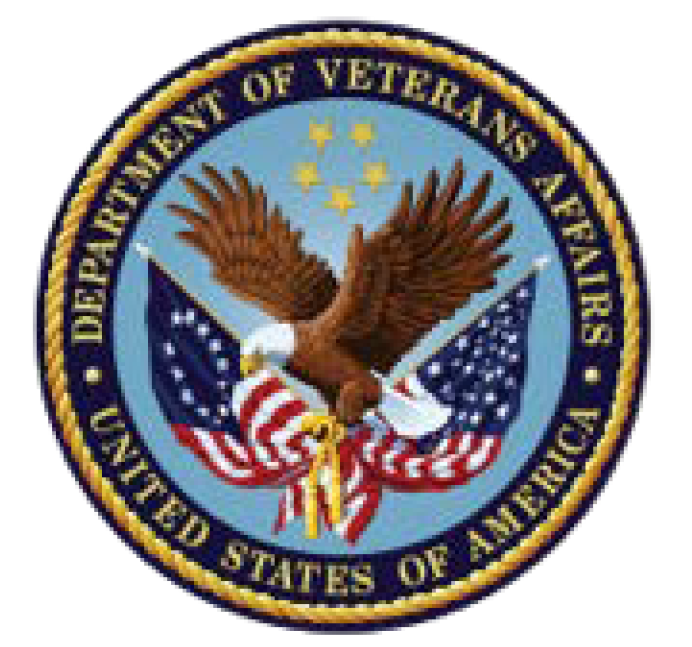 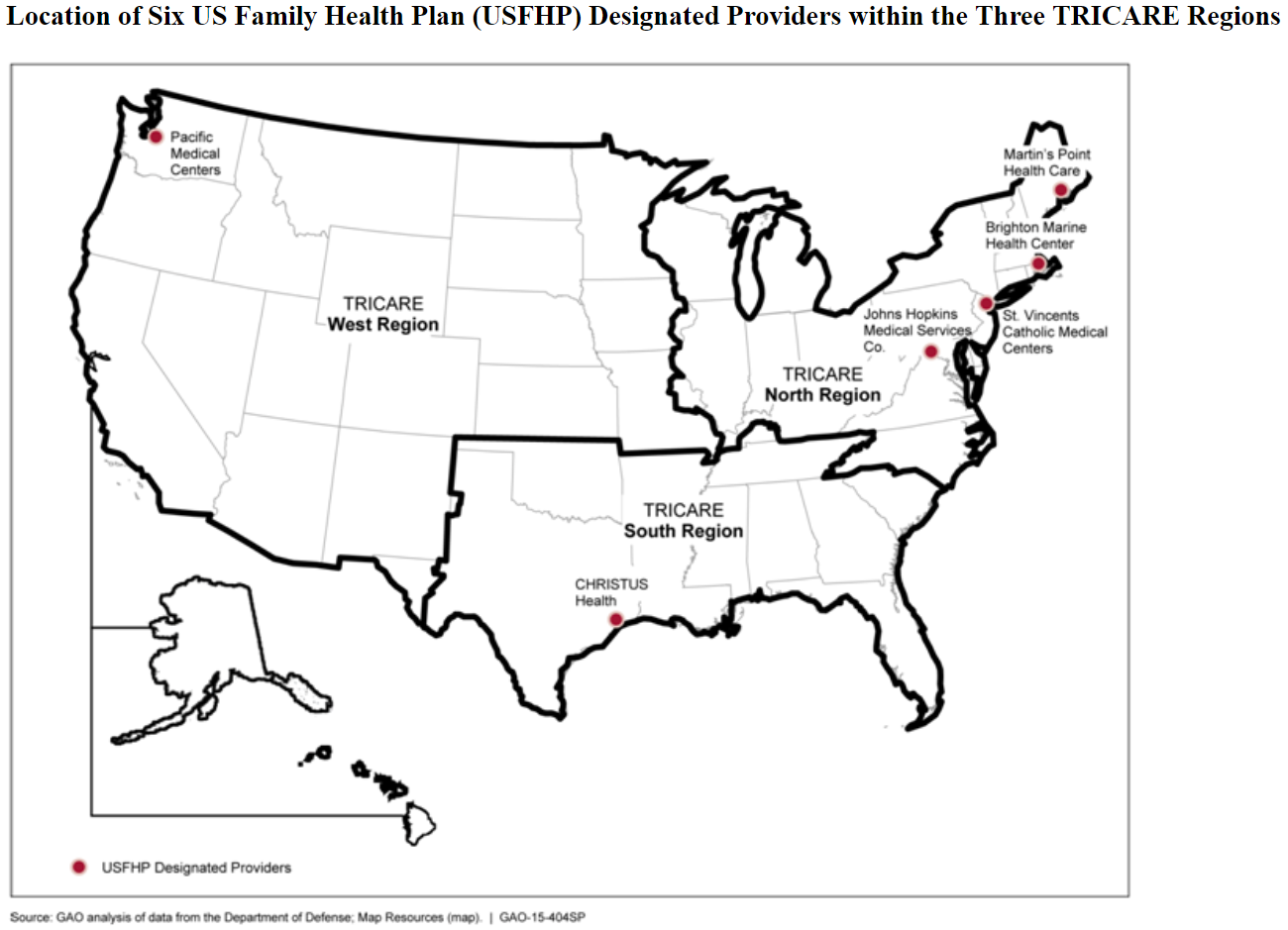 4
Designated Provider patients, setting
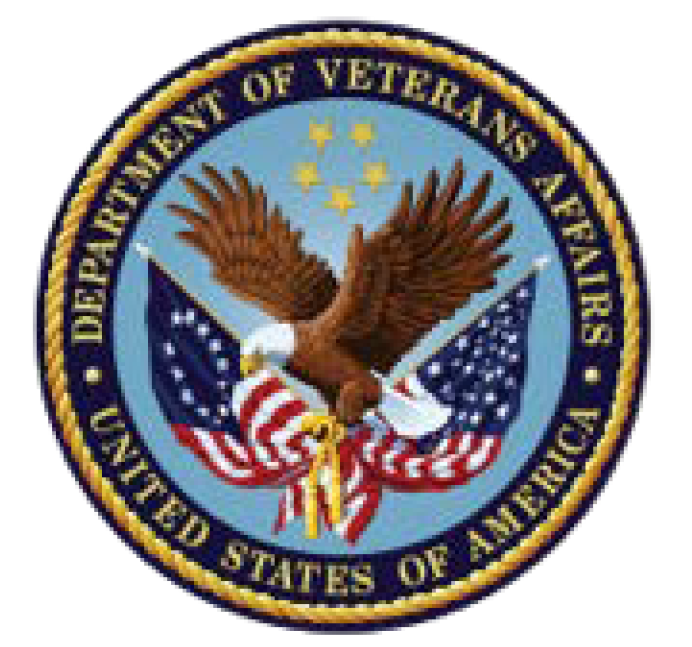 Program mostly used by family members (dependents) and military Retirees, which are part of the DaVINCI cohort 
Combines institutional and non-institutional claims
5
Table Location in DaVINCI
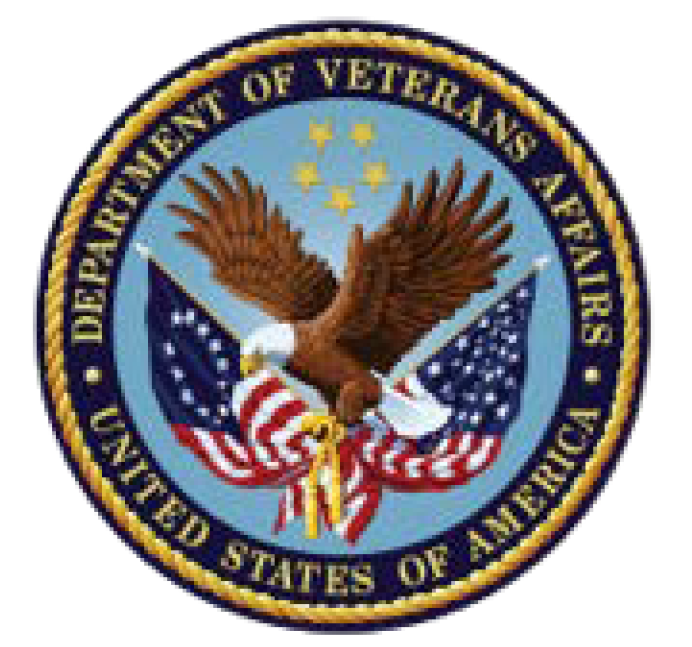 Location of Designated Provider Tables in DaVINCI: 
VHACDWRB02 \ Databases \ DaVINCI \ Tables \ DaVINCI.DesigProv_Clin &  DaVINCI.DesigProv_Pharm
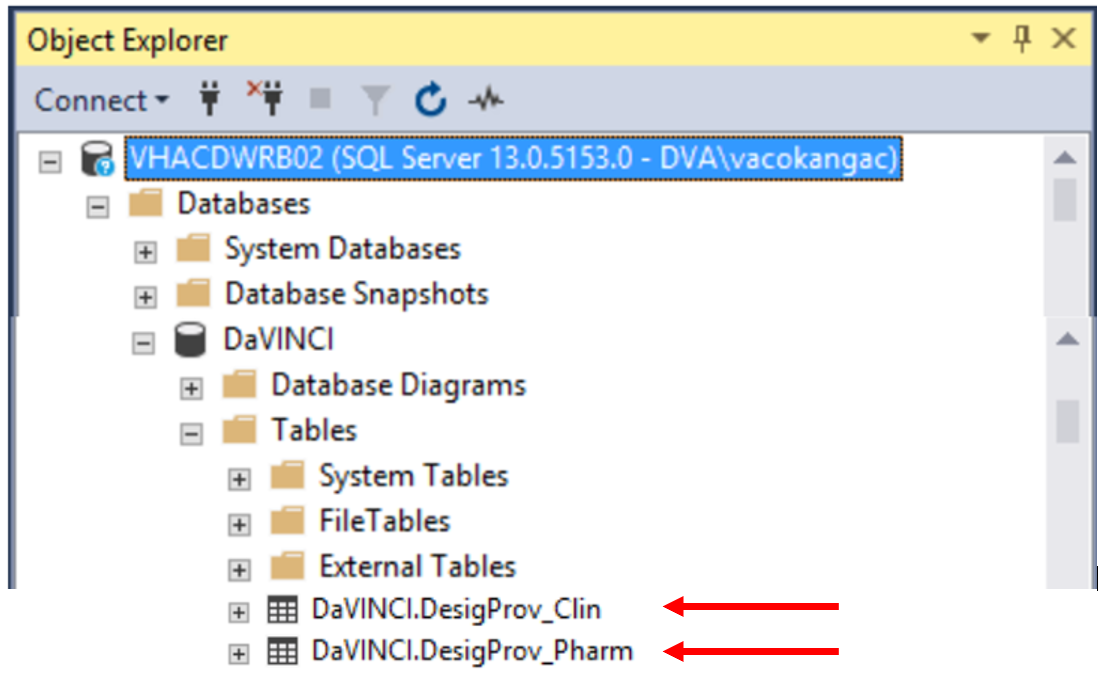 6
Designated Provider pharmacy
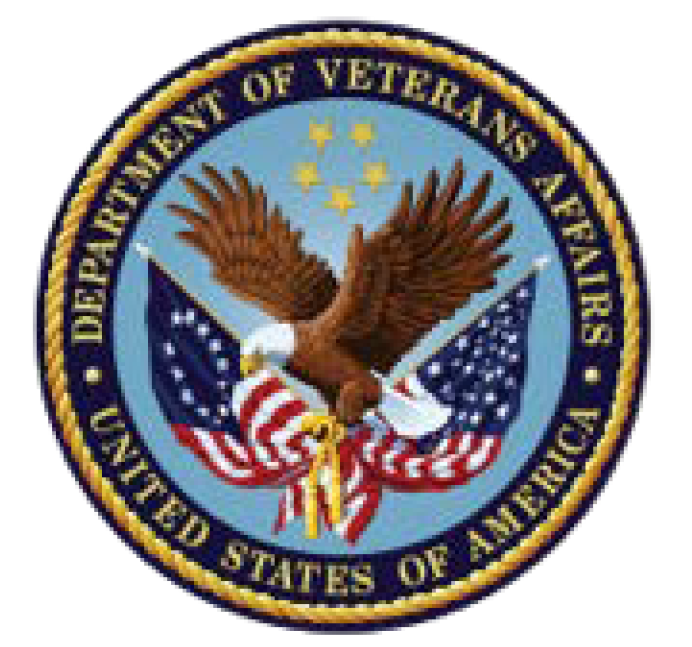 Claims for medications are also in DaVINCI, with common pharmacy related fields available including:
NDC (National Drug Code)
Quantity Dispensed
Days Supply
Prescribing Provider
7
What’s in the TMDS Tables
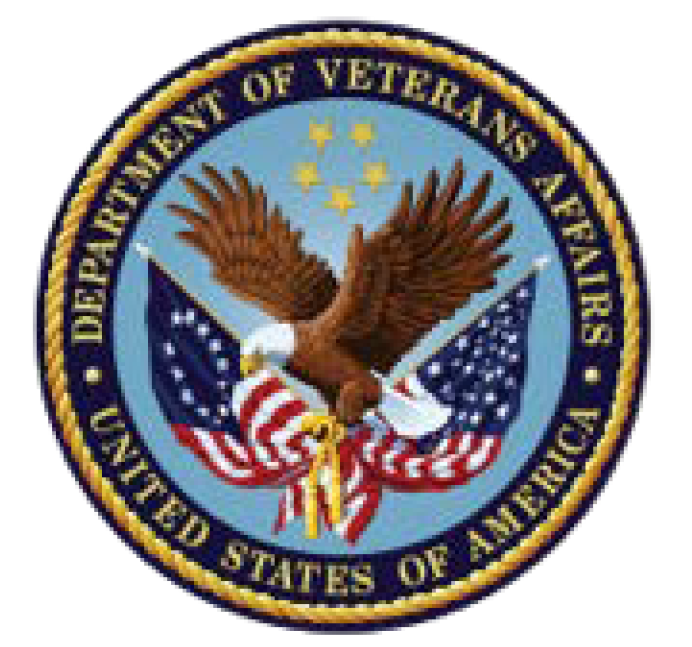 Theater Medical Data Store
TMDS is a relational database with separate tables for encounters, diagnoses, medications, symptoms, vitals signs, services, etc.
MDR processing combines many of the tables into two tables:
Encounter level
Medication level
Fields:  EDIPI, Name, Dates of Care, Procedure and Diagnosis Codes, Service, Theater location, vitals (BP, pulse ox, temperature, etc.)
Potential Uses: To complete the health history of ADSM who have deployed.
Refresh Frequency:  Monthly on the MDR; Quarterly on DaVINCI
Comment:   An important component to understand the full healthcare of Active Duty service members.
8
Table Location in DaVINCI
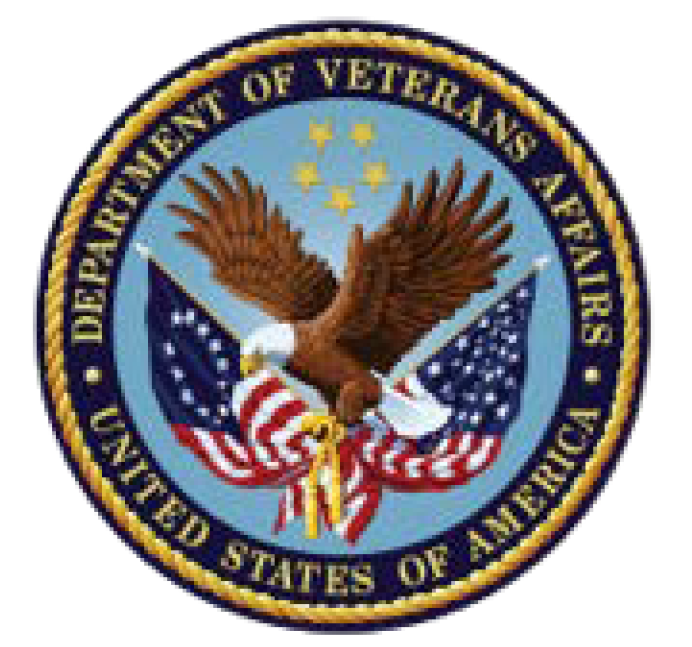 Location of Theater Medical Data Store Tables in DaVINCI: 
TMDS data is still ‘in the mail’; waiting for DoD to send it over to VINCI via the approved SFTP path
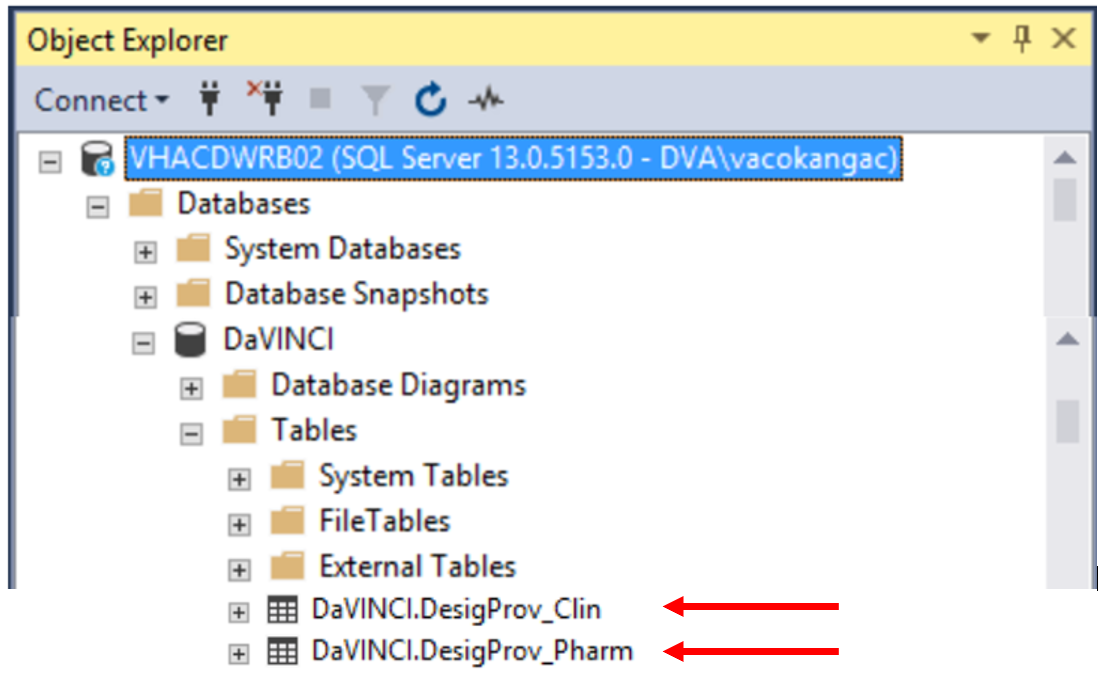 9
Theater data by source and Top Sites
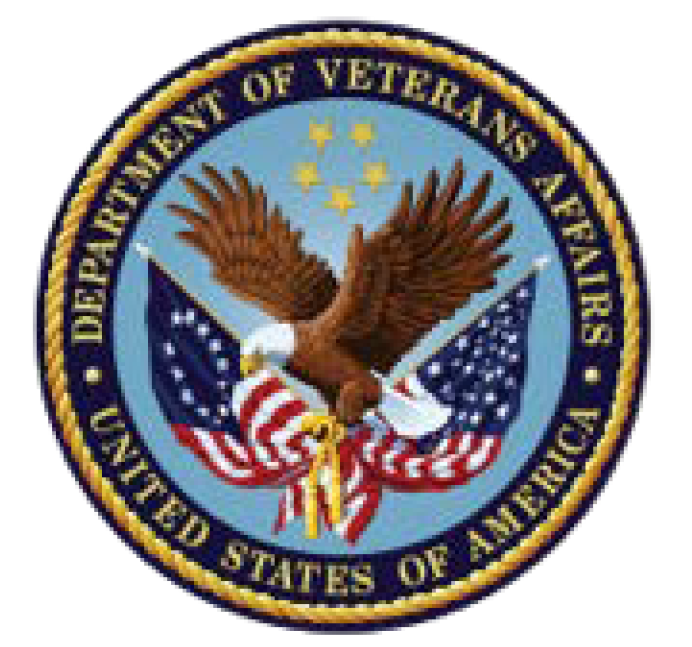 10
Top Diagnoses in TMDS
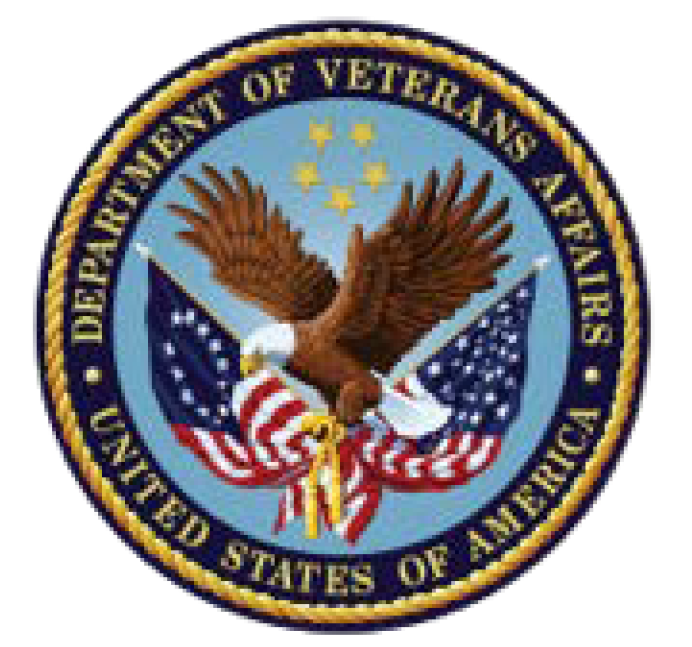 11
Procedure codes in TMDS
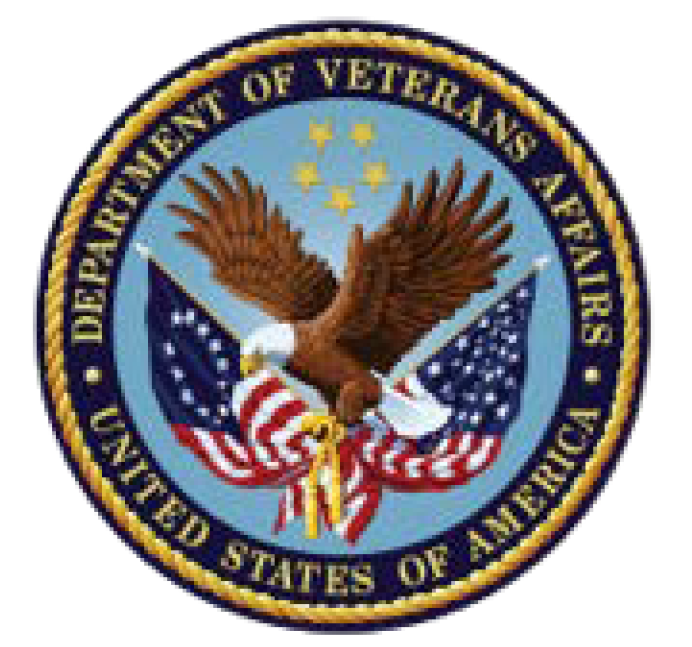 Unfortunately, CPT codes in theater data are very poorly populated (99.9% null)
There is virtually no data quality discipline for theater entry of these data
Navy seems to be doing better at data quality on shipboard care, and the data supports the Navy uses TMIP-maritime (their package for AHLTA-T and TMDS) for recording some clinical information
12
Questions
13